VILOYAT PROKURATURASI BILAN HAMKORLIKDA AMALGA OSHIRILAYOTGAN MAHALLIYLASHTIRISH DASTURI
“Талимаржон ИЭС” АЖ  томонидан 2023-2024 йилларда маҳаллийлаштириш, импортни қисқартириш ва кооперация алоқаларини кенгайтириш йўналишида амалга оширилган ишлар бўйича 
МАЪЛУМОТ
 
	“Талимаржон ИЭС” АЖ  томонидан 2022 йил   3902 турдаги маҳсулот    10.91 мингАҚШ долларилик ва 2023 йил 6 ойида 55 турдаги маҳсулот 0.314 мингАҚШ долларилик товарлар импорт қилинган.
 	Шуни такидлаш жойизки ускуна ва асосий қурилмаларимиз ишлаб чиқариш заводи томонидан 25 йиллик кафолат берилган бўлиб бошқа ишлаб-чиқарувчидан жихоз ва эхтиёт қисмлар ўрнатилган тақдирда кафолат мажбуриятидан воз кечиши кўрсатилган
Импортни қисқартириш бўйича амалга оширилаётган ишлар:
2022 йил мобайнида импортни қисқартириш бўйича 11 турдаги эхтиёт қисм (насос корпуслари, валлари, втулка сальниковое, кольцо уплотнения ва ҳок.) 286.27 млион сўмлик  ва 7 турдаги фильтрлавчи махсулотлар
9 799, 51 млион сўмлик  кооперация йўли билан маҳаллийлаштирилди.
VILOYAT PROKURATURASI BILAN HAMKORLIKDA AMALGA OSHIRILAYOTGAN MAHALLIYLASHTIRISH DASTURI
Хозирги кунда 13 турдаги маҳсулотларни маҳаллийлаштириш мақсадида қуйидаги корхоналар фаолиятига асосан кўриб чиқилмоқда.
Жумладан:
– "Oil fil'tr" Фарғона корхонасининг фаолиятидан келиб чиқиб  113.976  минг АҚШ долларлик 3 турдаги фильтр элементлари;
	-“Ўзбекэнерготаъмир” АЖ корхонасининг фаолиятидан келиб чиқиб  154.99  минг АҚШ долларлик 1 турдаги дэеаратори;
-АО «GPZ-27 Подшипниковый завод» корхонасининг фаолиятидан келиб чиқиб  10.565 минг АҚШ долларлик 4 турдаги фильтр элементлари;
	-Фарғона вилояти "EKO TSEM KOMPLEKT OBORUDOVANIE" МЧЖ корхонасининг фаолиятидан келиб чиқиб  2.996  минг АҚШ долларлик 5 турдаги подшипник ҳимоя ҳалқаси 136х155х245, 141х155х180, 136х155х280,Втулка Соединетельная муфта -185х490L,Муфта98х87L;
 
Ҳозирги кунда кархонамиз электроэнерго ишлаб чиқаришга мослашган бўлиб, кичик саноат зонаси ёки бошқача тартибда ишлаб чиқаришни йўлга қўйиш учун ерга нисбатан эҳтиёжи йўқлиги  билдирамиз.
2
Maxalliylashtirilgan maxsulotlar
Havoni nozik tozalash filtri ASTRO CELL III 400
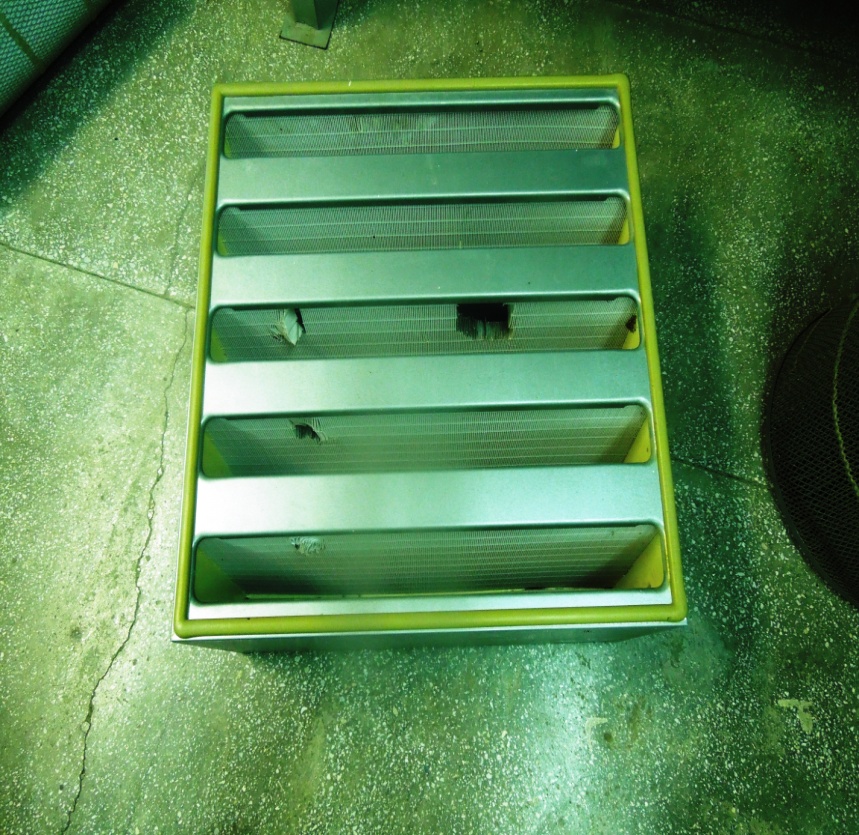 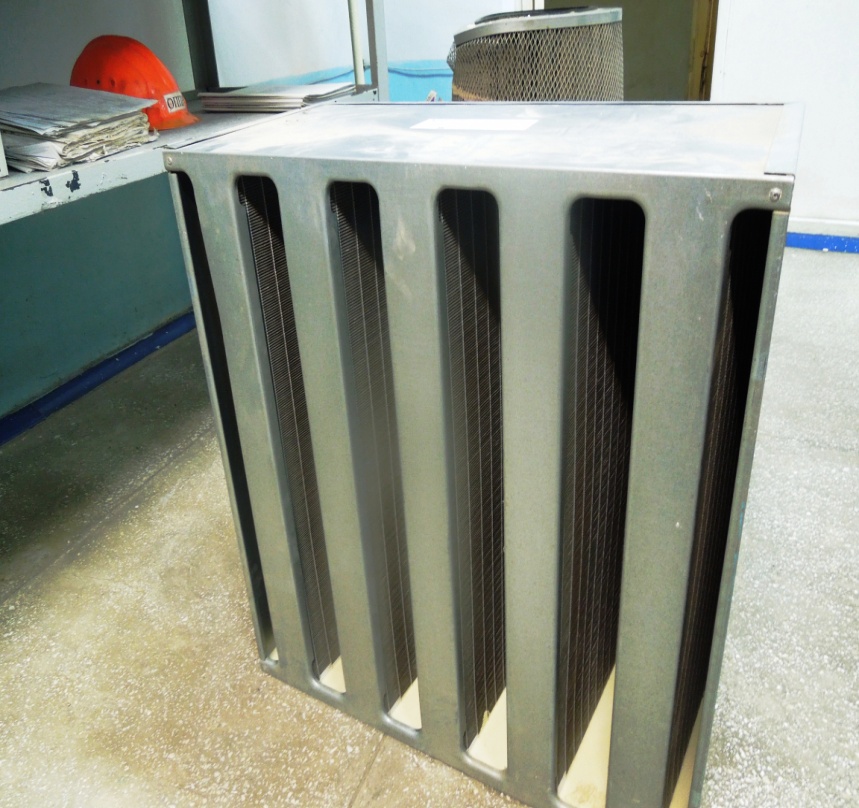 Maxalliylashtirilgan maxsulotlar
Birlashtiruvchi  mufta
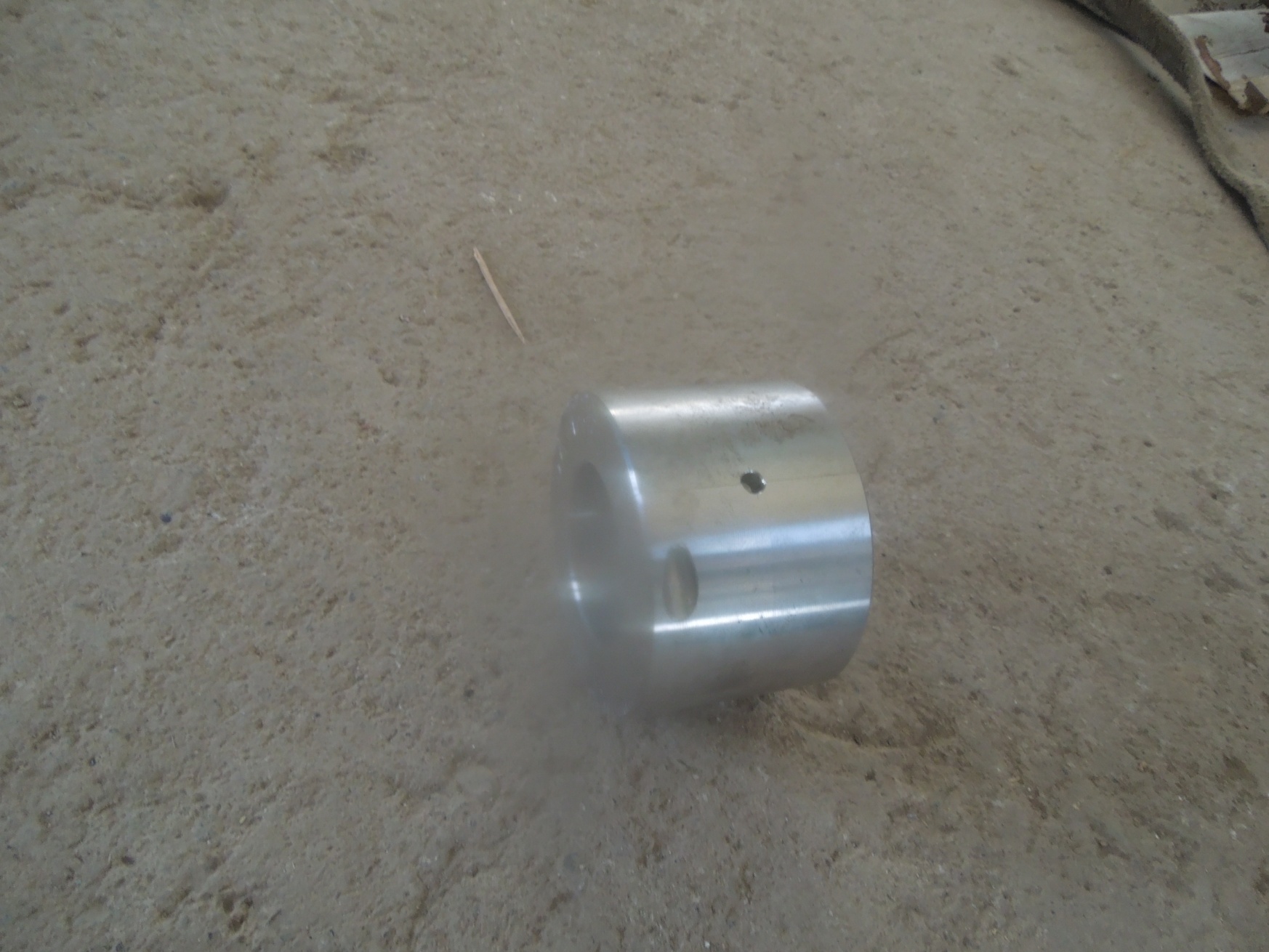 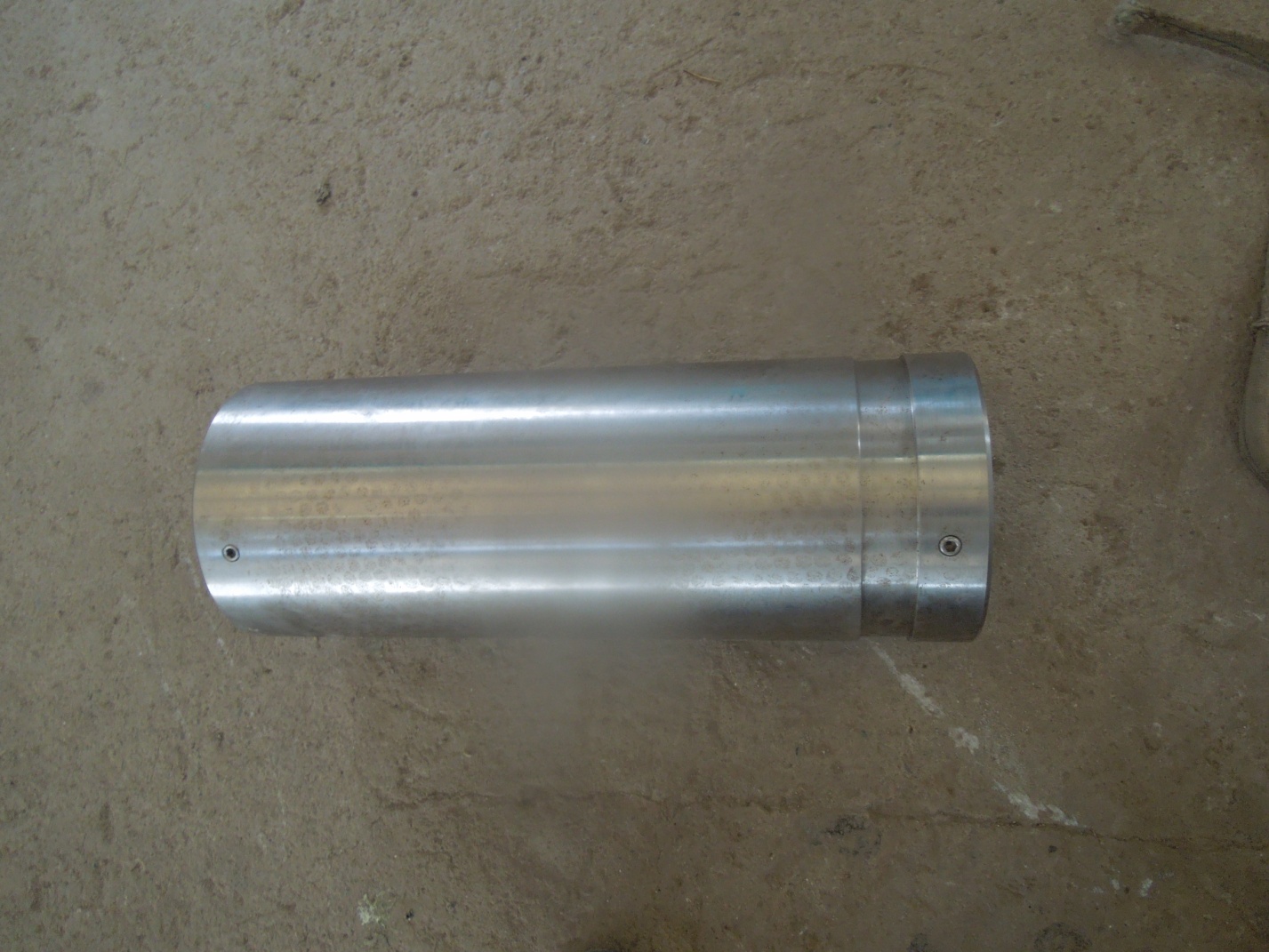 4
Maxalliylashtirilgan maxsulotlar
Sintetik kauchuk ftoroplast podshipnik
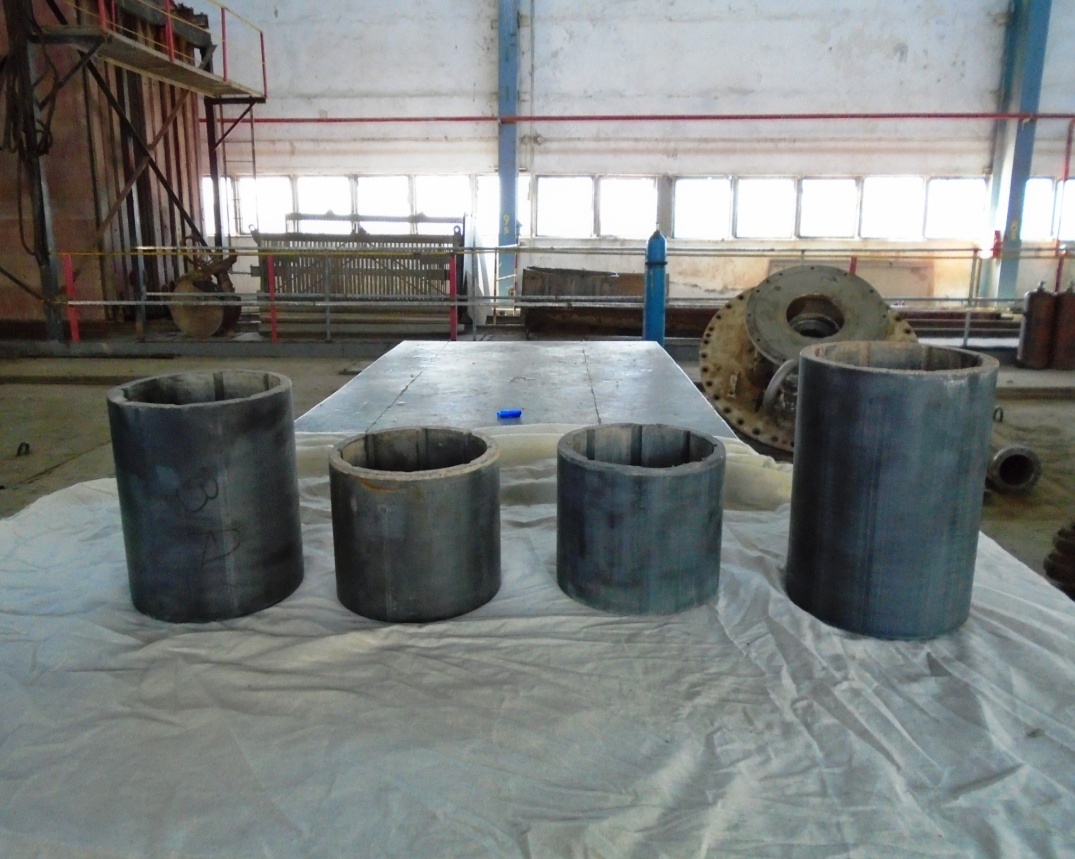 5
Maxalliylatirish ishlari ichki ishlab chiqarish korxonalari bilan xamkorlikda izlanishlar olib borilmoqda
Название презентации
6